FRAKTALE
logomocja
Fraktal jest to obiekt, którego części są podobne do całości lub ukazujący subtelne detale nawet w wielokrotnym powiększeniu. Nie ma ścisłej definicji z racji na dużą różnorodność. Niektórzy określają fraktal jako zbiór, który:
ma prostą strukturę w każdej skali,
struktura ta nie daje się łatwo opisać w języku tradycyjnej geometrii,
jest samo-podobny, 
ma prostą definicję rekurencyjną,
ma naturalny ("poszarpany", "kłębiasty" itp.) wygląd.
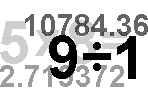 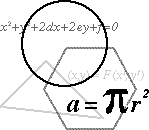 Matematycznymi przykładami fraktali są: zbiór Cantora (0,631), płatek śniegowy von Koch (1,262), uszczelka Sierpińskiego (1,585), kostka Mengera (2,727), zbiór Mandelbrota (w nawiasie podano przybliżony wymiar fraktalny).
Śnieżynka Kocha
oto koch1 :st :a
jeśli :st = 0 [np :a stop]
koch1 :st - 1 :a / 3 pw 60
koch1 :st - 1 :a / 3 lw 120
koch1 :st - 1 :a / 3 pw 60
koch1 :st - 1 :a / 3 
już
oto śnieżynkakocha
 cs powtórz 6
  [koch1 5 200
 pw 60]
już
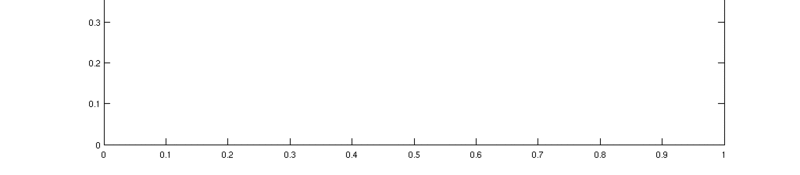 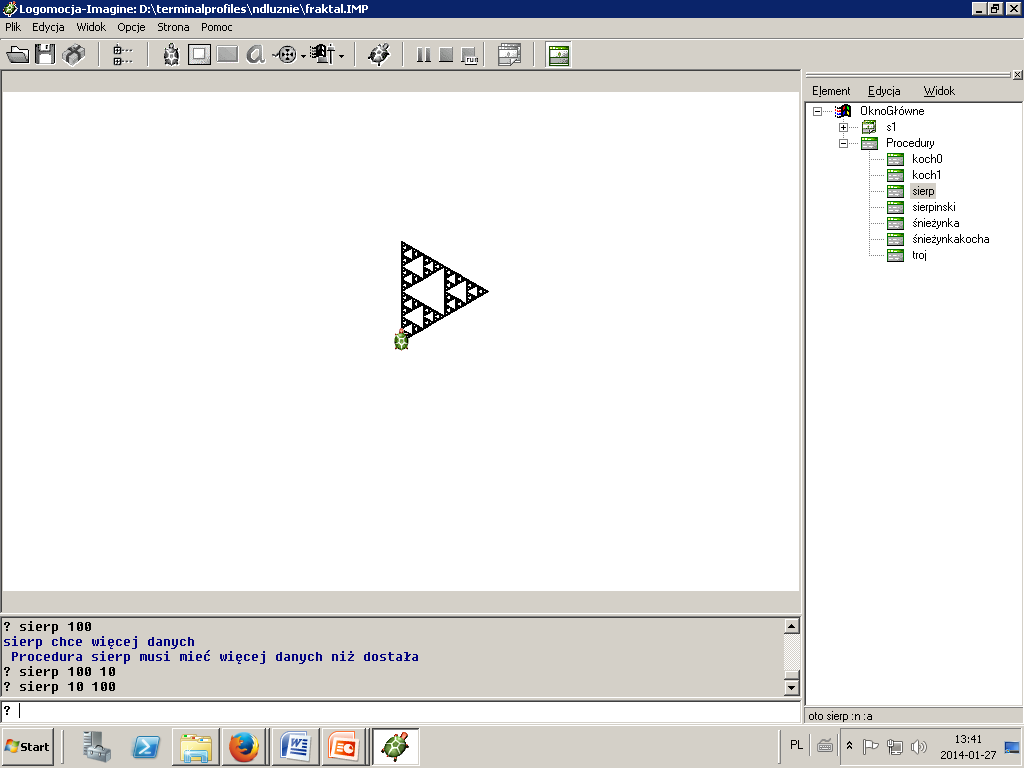 Trójkąt Sierpińskiego
oto troj :apowtórz 3 [np :a pw 120]już
oto sierp :n :ajeśli :n = 0 [troj :a stop]troj :asierp :n - 1 :a / 2np :a / 2sierp :n - 1 :a / 2pw 60np :a / 2 pw 60sierp :n - 1 :a / 2lw 60 ws :a / 2lw 60 ws :a / 2już
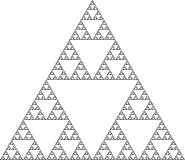 oto sierpinski :n :acspw 30sierp :n :ajuż
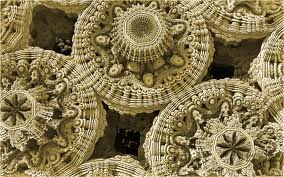 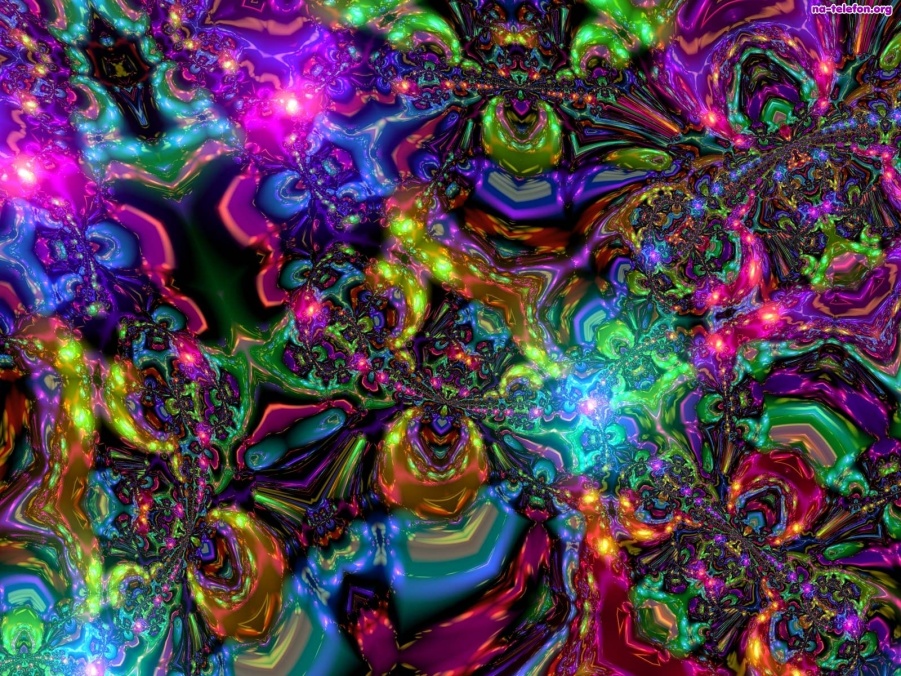 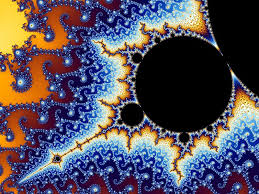 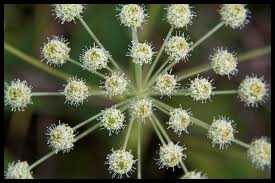